탄수화물(Carbohydrates)?
• 구성원소:탄소(C, carbon),산소(O, oxygen), 수소(H, hydrogen) 등의 세 개의
  원소로 구성된 유기물질.
• 일반식: Cm(H2O)n(m =n 또는m >n). 
•5대 영양소에 포함되는 영양소로서 식물, 동물, 미생물 등에서 여러 가지 
 형태로 존재
•식물이 생산하는 물질로서 사람의 에너지원
•두개 이상의 수산기(-OH)와 하나의 알데히드(-CHO) 또는 케톤기(=CO)를 
  가지고 있는 화합물  및 그 유도체들을 총칭
CHO                                   CHO                     CHO                                    CH2OH 
          l                                           l                             l                                             l
     H-C-OH                          HO-C-H                  H-C-OH                                  C=O
          l                                           l                             l                                             l 
   HO-C-H                            HO-C-H               HO-C-H                              HO-C-H        
          l                                           l                             l                                             l            
     H-C-OH                            H-C-OH             HO-C-H                                 H-C-OH 
          l                                           l                             l                                             l                     
     H-C-OH                             H-C-OH               H-C-OH                              H-C-OH 
          l                                           l                             l                                             l     
         CH2OH                               CH2OH                  CH2OH                                   CH2OH 
  < D-glucose,포도당> < D-mannose,만노오스> < D-galatose,갈락토오스>   <D-Fructose,과당>
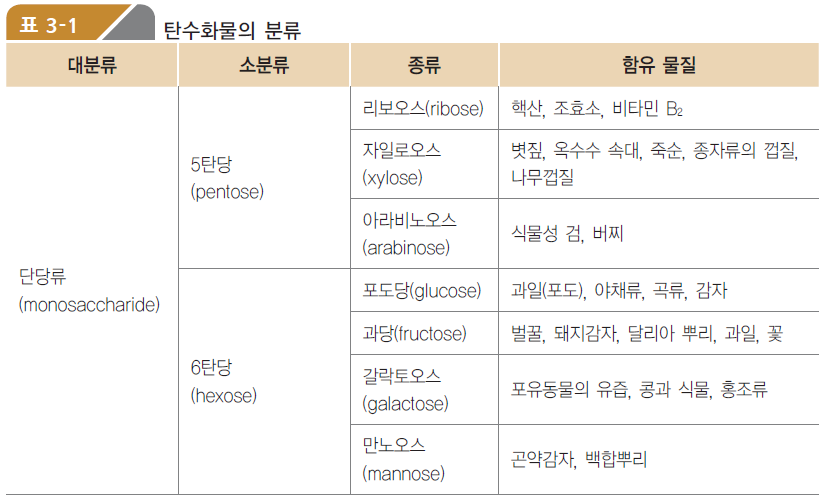 (glucose, dextrose)
(fructose,levulose):
수고
2
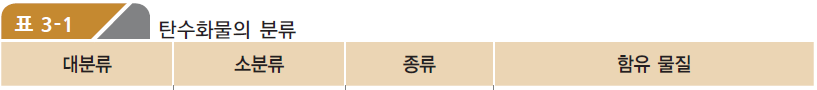 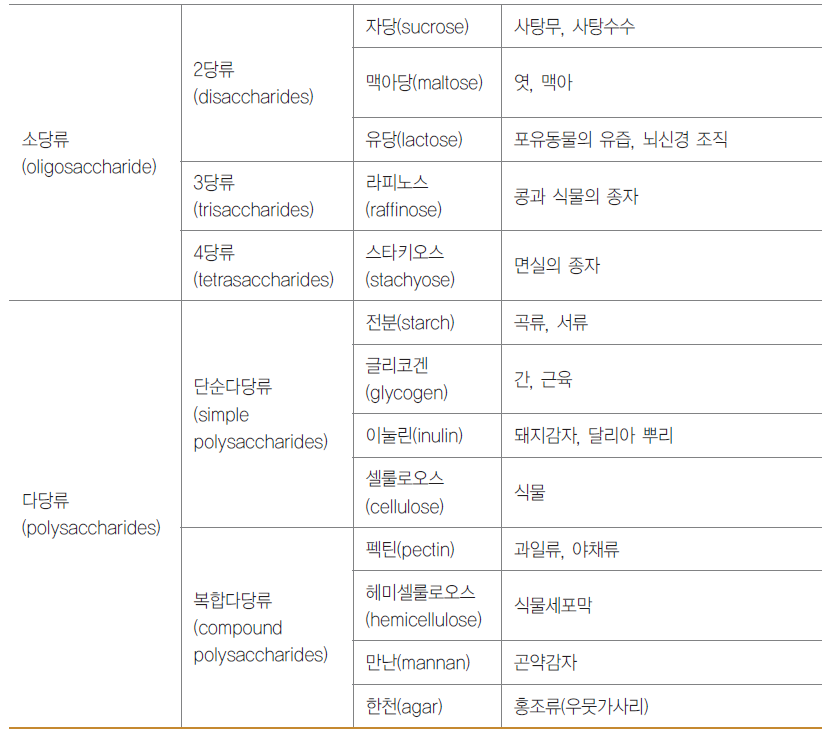 3(2)〜10개의
 단당류 축합체
수고
3
<1.단당류>
carbonyl기의 종류에 따라 단당류 분류
 ①aldose:aldehyde(-CHO)기를 갖고 있는 단당류. 
          예)glucose(포도당), mannose(만노스), galactose(갈라토오스 )
 ②ketose:ketone(C=O)기를 갖고 있는 단당류.
          예)fructose(과당=프락토오스) 

         CHO                                   CHO                     CHO                        CH2OH 
          l                                           l                             l                                l
     H-C-OH                          HO-C-H                  H-C-OH                      C=O
          l                                           l                             l                                 l 
   HO-C-H                            HO-C-H               HO-C-H                   HO-C-H        
          l                                           l                             l                                 l            
     H-C-OH                            H-C-OH             HO-C-H                      H-C-OH 
          l                                           l                             l                                 l                     
     H-C-OH                             H-C-OH               H-C-OH                   H-C-OH 
          l                                           l                             l                                 l     
         CH2OH                               CH2OH                   CH2OH                      CH2OH 
  < D-glucose>                   < D-mannose>       < D-galatose>           <D-Fructose>
D형-글리세르알데히드, L형-글리세르알데히드
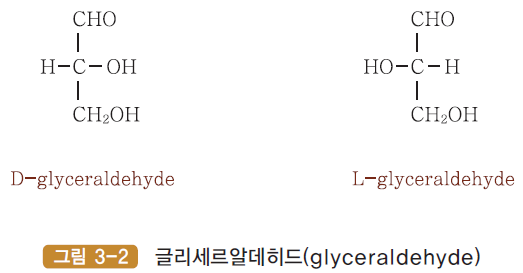 *부제탄소(=비대칭탄소) 정의 ?

①입체이성체수 = 2n (n=부제탄소 갯수, 비대칭탄소 갯수) 
    ☞D-글루코오스는 24=16 즉 16개의 입체이성질체를 구성(반호프 법칙)

② D-형, L-형의 결정방법[입체이성체 구조=[사슬구조=Fischer(피셔)식 구조]
          ☞에피머(epimer)
 ↓고리형으로 전환 경우
   D-형 →α-D형 또는 β-D형[(고리(환)구조=Haworth(하워스)식 구조]
     예)D-포도당→ α-D-포도당  또는 β-D –포도당으로 생성
        *아노머(anomer) OH ⇒글리코시드성 OH이라고 하며. 여기에 존재하는 OH의
                       환원성이 다른 OH보다 가장 높다
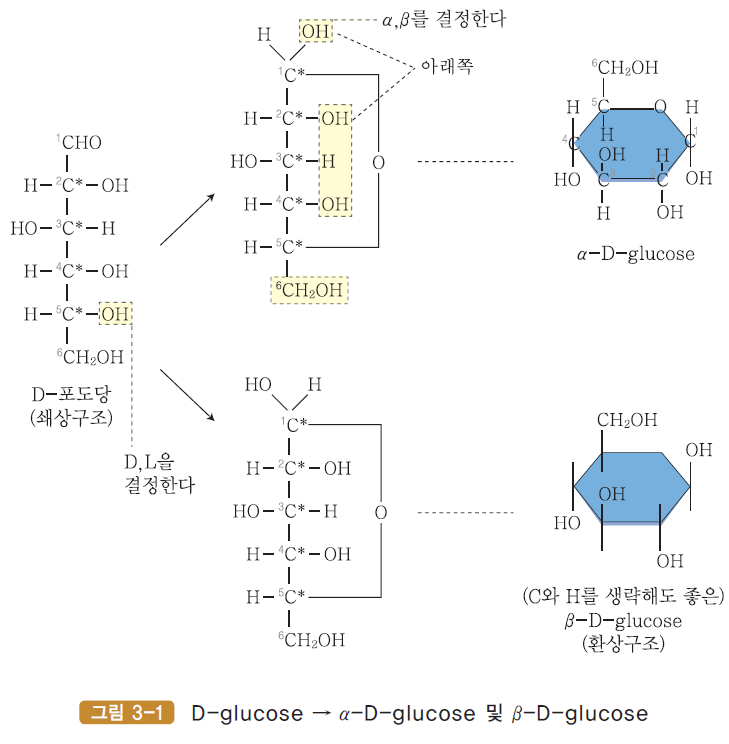 수고
7
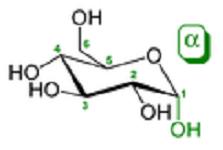 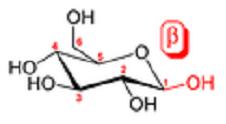 알파형 포도당은 1번 탄소(C1)에 붙어있는 알콜기(-OH)가 아래를 향해 있는걸 볼 수 있다
베타형 포도당은 알파와는 다르게 알콜기(-OH)가 위를 향해 있는 것을 볼 수 있다.
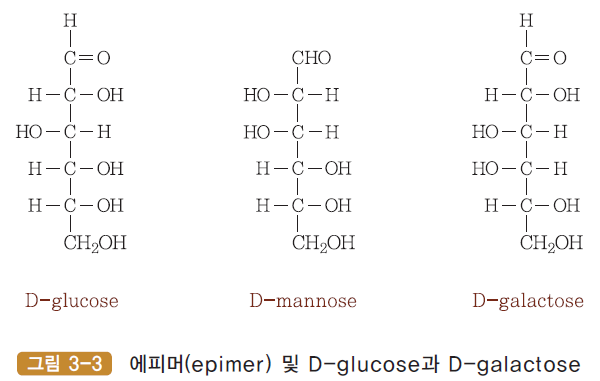 수고
9
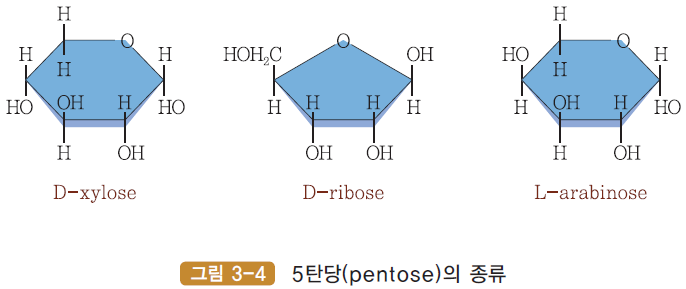 수고
10
*환원당과 비환원당
  ①환원당:글리코시드성 OH가 존재하는 당.
    →모든 단당류
      맥아당, 유당
      셀로비오스, 루티노오스, 멜리비오스

    ②비환원당:글리코시드성 OH가 존재하지 않은 당.
     →자당, 트레할로오스,
       라피노오스, 겐티아노오스, 
       스타키오스
       다당류
<단당류>
(1)5탄당(Pentose):효모에 의해 발효되지 않음
   예)①xylose(크실로오스):hemicellulose의 구성분
             xylan의 구성당 성분, 옥수수의 속대, 볏짚, 죽순 등의
              목질부에 존재 
       ②ribose(리보오스):핵산(RNA, DNA) 및
          조효소(ATP, CoA, NAD, 비타민B2)구성성분
       ③arabinose(아라비노오스):
         pectin 및 hemicellulose의 구성성분, 아라비안 검의
         주성분
(2)6탄당(Hexose):
   식품 성분으로 중요하며 효모에 의해 발효됨
     예) fructose(과당, 프락토오스)
          glucose(포도당)
          mannose(만노스)
          galactose(갈락토오스)
<단당류의 유도체>
1) 당 알코올(sugar alcohol)
.단당류의 알데히드기(-CHO)가 알코올기(CH₂OH)로 환원된 유도물질
.식물체에 존재하며 감미료나 보습제로 이용
*리비톨(ribitol)의 모체:리보오스(ribose)
                          비타민B₂(riboflavin)의 구성성분
*소르비톨(sorbitol)의 모체:포도당(glucose). 
                             청량음료의 감미료나 비타민 C 합성원료
*만니톨(mannitol)의 모체:만노오스(mannose) 
                         균류, 해조류, 버섯 등에 존재,
                         곶감, 건미역, 말린 고구마 표면의 흰가루 성분
*둘시톨(dulcitol)의 모체:갈락토오스(galactose)
                           약간의 단맛이 특징
*크실리톨(xylitol)의 모체:크실로오스(xylose).충치 예방에 효과
*이노시톨(inositol)의 특징:환상구조의 당알코올.
                                             두류, 과실류,
                                                         동물의 근육, 뇌, 내장등에 존재
<단당류의 유도체>
2) 아미노당(amino sugar):
     C₂의 수산기(-OH)가 아미노기(-NH₂)로 치환된 것
*글루코사민(glucosamine, chitosamine):새우, 게 등 갑각류
              껍질의 구성성분인 키틴(chitin)의 구성성분
*갈락토사민(galactosamine):연골이나 당단백질인 
             콘드로이틴 황산염의 구성성분
3)우론산(uronic acid)
 단당류의 C6의(CH2OH)가 산화되어 카르복실기(-COOH)로 전환된 것
예) glucose + uronic acid→ glucuronic acid 
      galactose + uronic acid→galacturonic acid
      mannose + uronic acid→mannuronic acid
4)티오당(thio sugar)
 단당류의 C1 수산기(-OH)가 –SH로 치환된 탄수화물
예)thioglucose, sinigrin(매운맛 성분)
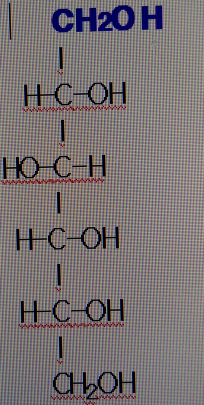 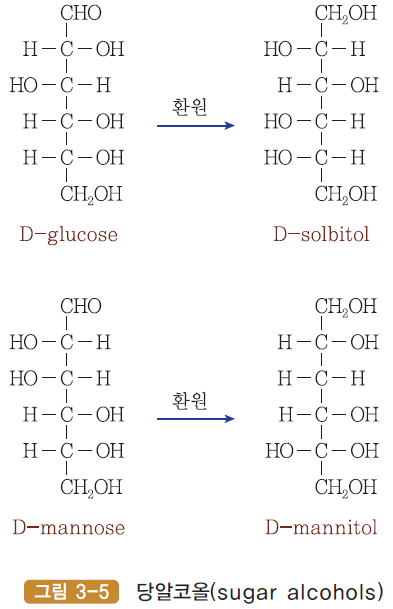 sorbitol
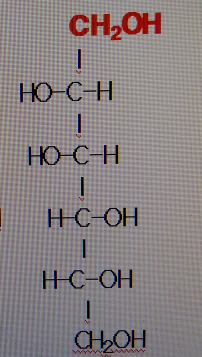 수고
15
CHO                          CH2O H                                 CHO                         CH2OH 
          l                                   l                                    l                                 l
     H-C-OH                     H-C-OH                      HO-C-H                HO-C-H
          l                                   l                                    l                                 l 
   HO-C-H                    HO-C-H                      HO-C-H                   HO-C-H        
          l              환원             l                                     l                                 l            
     H-C-OH       →         H-C-OH                       H-C-OH     환원       H-C-OH 
          l                                  l                                     l               →               l                     
     H-C-OH                    H-C-OH                      H-C-OH                   H-C-OH 
          l                                  l                                     l                                  l     
         CH2OH                       CH2OH                          CH2OH                      CH2OH 
  < D-glucose>                   < D-sorbitol>       < D-mannose>           <D-mannitol>
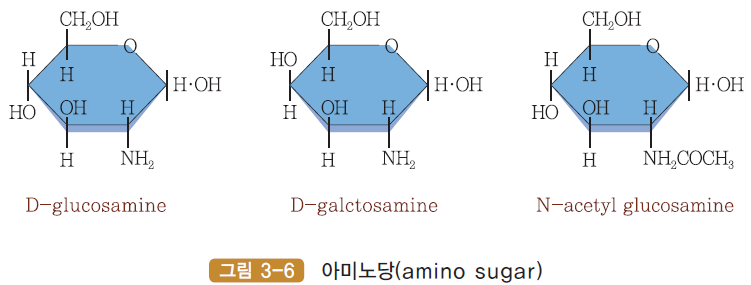 수고
17
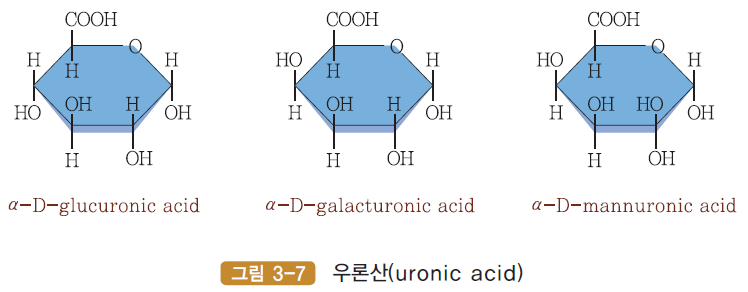 수고
18
<단당류의 유도체>
5)배당체;
    당류의 글리코시드성 OH기와 비당류물질의 OH기 부분이
    글리코시드성 결합한 것


*솔라닌(solanine):
   유독성분로서 소재는 감자의 싹, 껍질의 푸른 부분.
*안토시아닌(anthocyanine):
    기능성 성분으로 가지와 포도 등의 색소
*나린긴(naringine):
   쓴맛 성분으로 밀감 껍질에 존재.
*헤스페리딘(hesperidin):
  통조림 제조시 백탁의 원인 성분으로 밀감에 소재.
*루틴(rutin):비타민 P 성분으로 메밀에 소재.
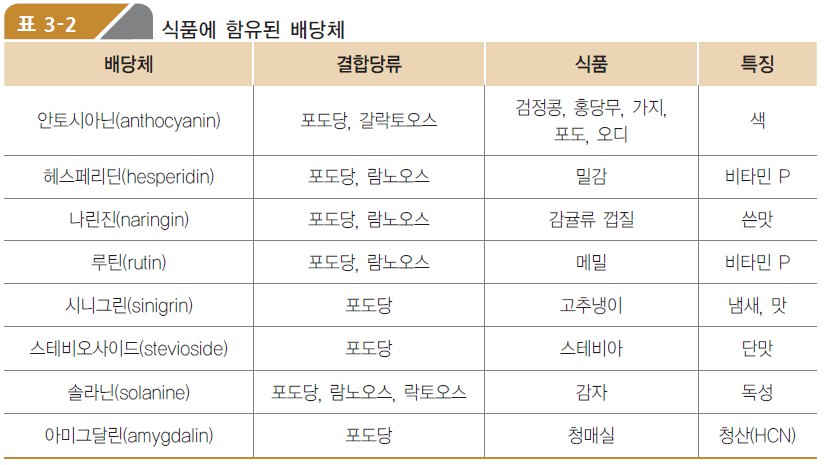 <이당류>
*맥아당(엿당,maltose); 
  .포도당+ 포도당(α-1,4결합), 환원당, 식물의 잎이나 싹트는 종자에 존재.
   엿기름(맥아)에 많음, 엿의 주성분, 감미는 설탕의 약 60%
*유당(젖당,lactose): 
  .β-갈락토오스+α-포도당(α-1.4결합), 환원당, 포유동물의 유즙에 존재
  .설탕의 16~28%의 단맛.
  .유당 불내증:설사
  .β-Galactosidase
  .포유동물의 성장과 뇌신경 조직, 젖산균의 발육 및 정장작용을  함
* 설탕 (서당, 자당 sucrose): 
  포도당+과당(α-1,2결합)이며,비환원당, 과실, 꽃, 사탕수수, 사탕무 등에
  분포.
   감미료의 표준물질 이며 180℃ 이상에서 갈색의 캐러멜이 됨
<전화당(invert sugar)>
①설탕을 산 또는 효소로 가수분해한 혼합물 (포도당:과당=1:1 혼합물)
   포도당(+52°)과 과당(-92°)의 혼합물 되기 때문에 비선광도는 -20°
   비선광도가 설탕경우:우선성(+66.5°)에서 전화당 경우:좌선성(-20°)으로 변함. 
   이러한 현상을 전화, 이때 생긴 당을 전화당
②자당보다 단맛이 강하고 환원력과 용해도가 큼
   *sucrase(Invertase): 설탕을 가수분해하는 효소
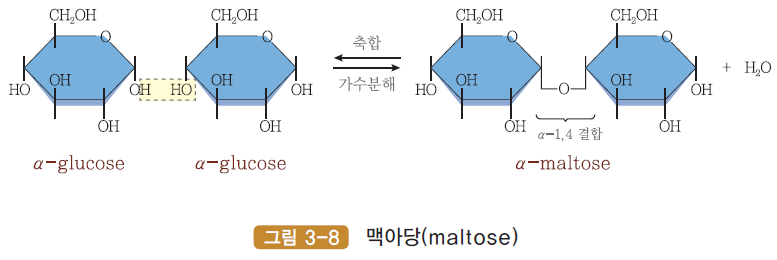 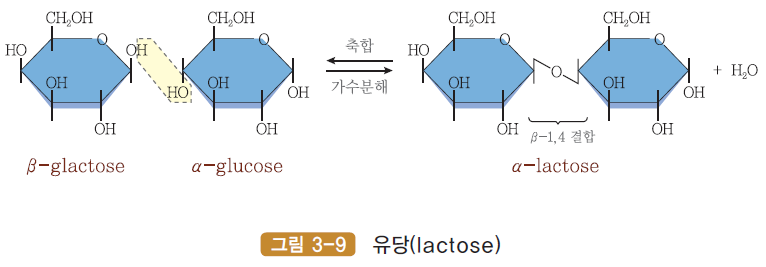 수고
21
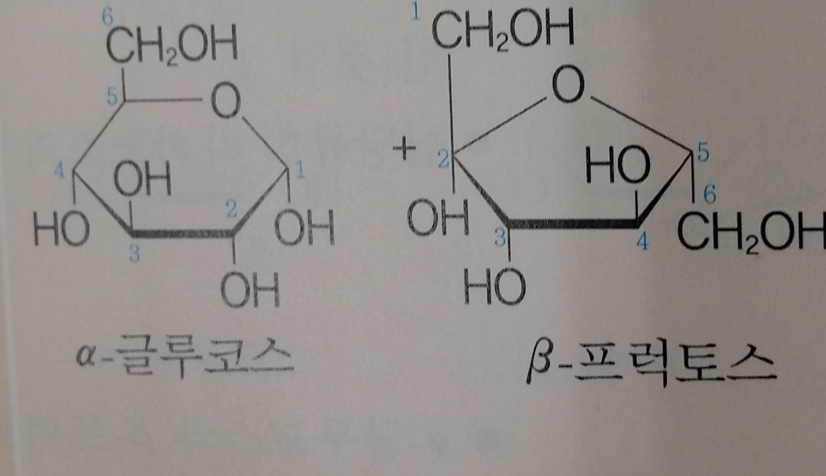 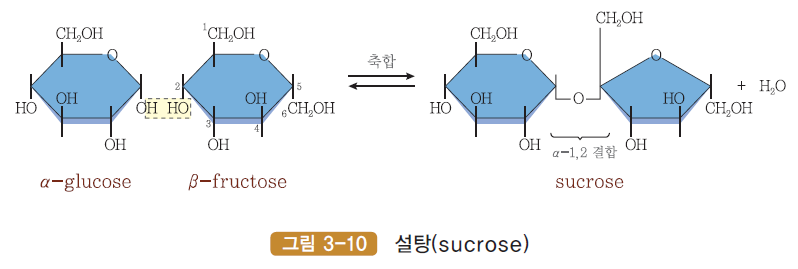 수고
22
<이당류>
*루티노오스(rutinose):
   β-람노오스 +β-포도당,환원당,
   루틴,헤스페리딘, 나린긴등의 구성성분
*트레할로오스(trehalose):
   α-포도당+α-포도당(α-1,1결합):비환원당 
   버섯, 효모, 맥각 등에 존재
*멜리비오스(melibiose):
   β-갈락토오스+β-포도당 (β-1,6결합), 환원당
   라피노오스의 구성단위
*셀로비오스(cellobiose):단맛이 없음
   β-포도당+β-포도당(β-1,4결합)
   환원당, 섬유소(cellulose)구성성분 
*당류의 감미도;과당>전화당>자당(설탕)>포도당>맥아당>유당
<3당류>
. 라피노오스(raffinose): 갈락토오스+포도당+과당
                    .비환원당 
                    .식물의 종자, 뿌리에 많고, 대두와 면실에도 소량 존재.
                    .장내 가스 발생의 원인물질
.겐티아노오스(gentianose):포도당+포도당+과당
                    .비환원당
                    . 식물의 뿌리에 존재
<4당류>
.스타키오스(stachyose): 갈락토오스+갈락토오스+포도당+과당
                .비환원당
                .면실과 대두에 존재
                .장내 세균들의 발효에 의해 가스 형성
                .복통을 유발하며 부패균을 억제
                .비피더스균의 활성을 증가
                .간기능의 보호, 변비 방지, 혈압강화, 항암효과
<다당류>
1.단순다당류:한 종류의 단당류가 무수히 많이 결합한 다당류 
                    ☞오직"포도당"으로  많이 결합된 상태
        예)전분(starch)
            글리코겐(glycogen)
           셀룰로오스(cellulose)
2.복합다당류: 두 종류 이상의 단당류 또는 유도체가 무수히 
                      많이  결합한  다당류
  ①펙틴(pectin)의 구성당류
           ;polygalacturonic acid,
           arabinose,
           ramnose
           galactose 등
  ②헤미셀룰로오스(hemicellulose)의 구성당류
      ;xylose, arabinose, glucuronic acid 등
  ③한천(agar)의 구성당류
      :agarose, agaropectin
3/23시작
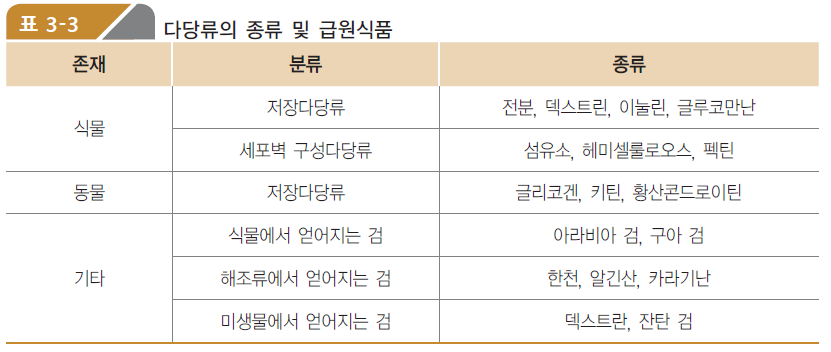 수고
26
<전분(녹말)>
  .곡류나 감자류에 있는 대표적인 식물성 저장 탄수화물
  .포도당이 수백~수천 개의 중합체
  . 전분 가수분해과정:전분(starch)→덱스트린(dextrin)→
                        올리고당(oligosaccharide) →맥아당(maltose)→ 포도당(glucose) .덱스트린 종류 및 분자량:아밀로덱스트린(amylodextrin) >에리스로덱스트린(erythrodextrin)>
                                           아크로모덱스트린(achromodextrin)>  말토덱스트린(matodextrin)
①전분의 성질
  ·흰색 입자 형태로 물에 녹지 않고 물보다 비중이 큼(1.65)
  ·색, 맛, 냄새가 없음
  ·X-선 회절도:동심원 형성.
   .식물의 종류에 따라 모양과 크기가 다양함
②전분의 구조
  . 아밀로오스와 아밀로펙틴으로 구성
  .아밀로오스:포도당이 α-1.4 결합으로 연결된 중합체
  . 아밀로펙틴:아밀로오스 사슬 여러 곳에서 α-1.6결합에 의해
                가지가 형성된 중합체
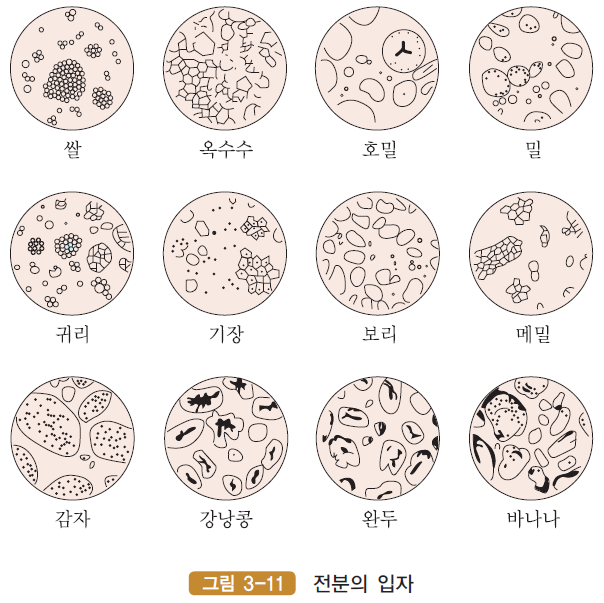 수고
28
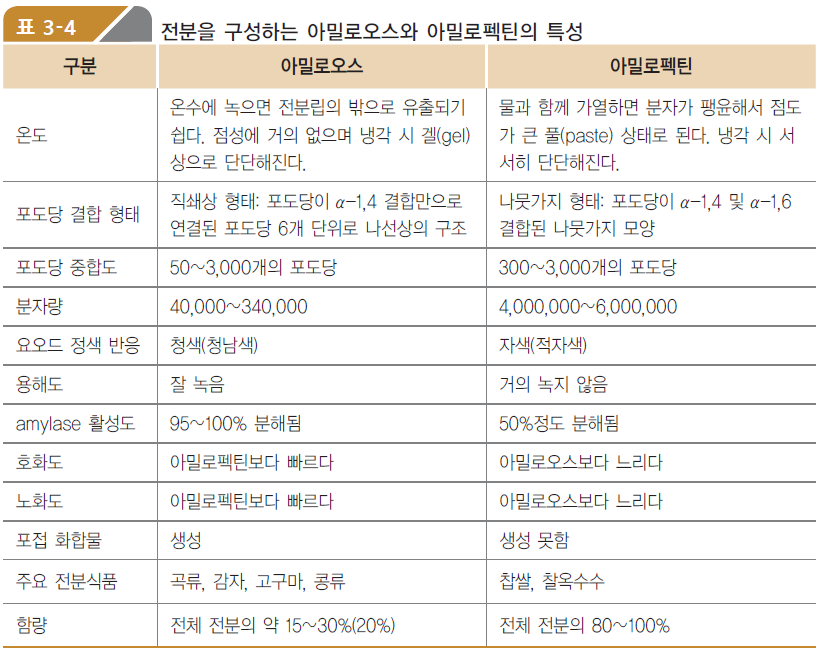 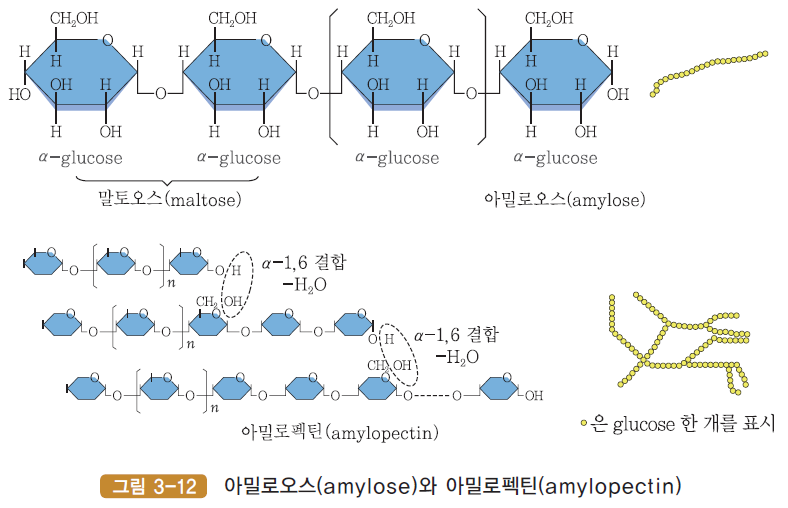 수고
30
<전분의 호화(α-전분)>
.전분입자:분자 상호간에 강한 결합력에 의하여 규칙적으로 모여진 미셀구조를
                이룸(생전분= β-전분)
.호화(α화):전분을 물과 가열하면 60~80℃에서 β-전분(생전분)의 미셀구조가
                 흐트러진  α-전분으로 변화하는 과정
****전분의 호화과정********
제 1 단계 :수화(hydration) 
   :수화(hydration) 전분을 냉수에 담그면 25~30%의 물을   흡수(가역적)
제 2 단계 :팽윤(swelling) 
  :팽윤(swelling) 전분 현탁액의 온도가 상승하면 계속 수분을 흡수하고
   분자들 사이의 간격이 늘어나 팽윤된 전분입자들이 붕괴 직전
   상태(비가역적);중량 25배정도 수분흡수
제 3 단계:교질(colloid)
  :교질(colloid)용액의 형성
   온도가 계속 상승하여 전분이 호화 온도에 달하면 전분입자들은
   붕괴(미셀구조의 파괴)
  현탁액은 교질 용액으로 변화, 급격히 냉각하면 반고체의 겔이 형성됨
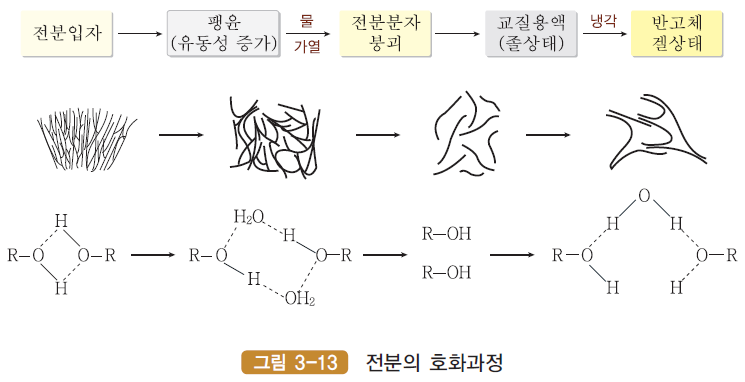 수고
32
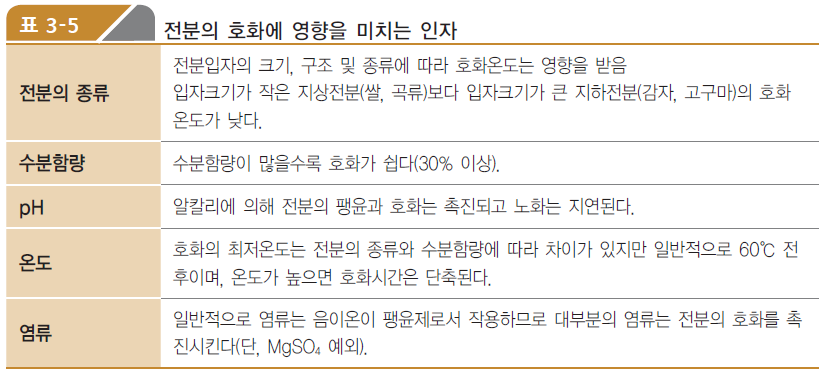 수고
33
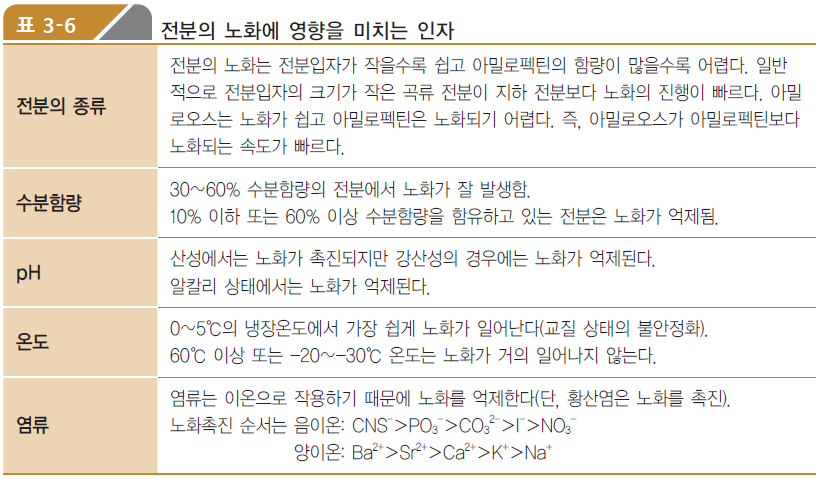 수고
34
*전분의 X 선 회절도
     :전분의 결정성 영역에 X 선을 조사하면 회절도형이 나타남
회절도: ① β-전분 
               A도형:곡류 전분(옥수수,쌀, 밀 등)
               B도형:옥수수 전분(찰 옥수수를 제외), 감자, 밤
               C도형:고구마, 칡, 완두, 타피오카 전분
           ② V도형:호화 전분
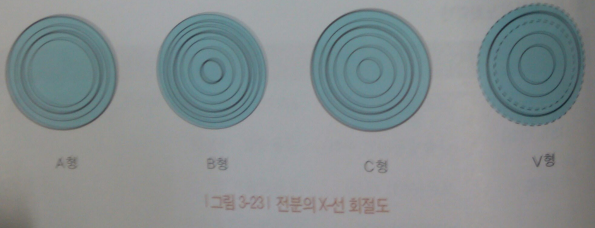 <전분의 노화(전분의 β화)>
:호화된 α-전분을 낮은 온도에서 장시간 방치하면 다시 전분입자가 모여서 규칙성의 미셀구조로 되돌아가서 다시 결정성을 가지게 되는 과정

<덱스트린(Dextrin)호정화>
.호정화:전분에 물을 가하지 않고 150~190℃정도로 가열하면 가용성 전분을 거쳐
             호정(dextrin)으로 변화하는 현상
.전분보다 물에 녹기 쉽고 효소작용도 받기 쉬움
.토스트, 미숫가루 등
.덱스트린 종류 및 분자량:
             아밀로덱스트린(amylodextrin) >
             에리스로덱스트린(erythrodextrin) > 
             아크로모덱스트린(achromodextrin) >
             말토덱스트린(matodextrin).
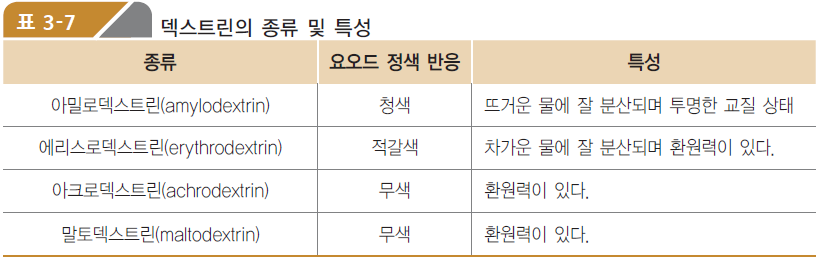 아크로모덱스트린(acodextrin)
아크로모덱스트린(achromodextrin)
수고
37
(3)이눌린(inulin)
  .과당(fructose)의 β-1.2 결합
  .돼지감자, 다알리아 뿌리, 백합뿌리 등
(4)글루코만난(만난)
   .포도당과 만노오스가 약 1:2로 결합
   .고구마, 곤약(구약감자) 등
   .저칼로리 식품의 원료
<헤미셀룰로오스>
  .식품의 세포벽 구성.  섬유소보다 산에 쉽게 가수분해 됨
<펙틴>
 .식물의 뿌리,과일, 해조류 등에 함유되어 세포벽 또는 세포막 사이를 결착
  시키는 물질(복합다당류)
 .채소류나 과실류의 가공, 저장 중의 조직이나 신선도를 유지 하는 역할
 .가공제품:잼, 젤리 제조
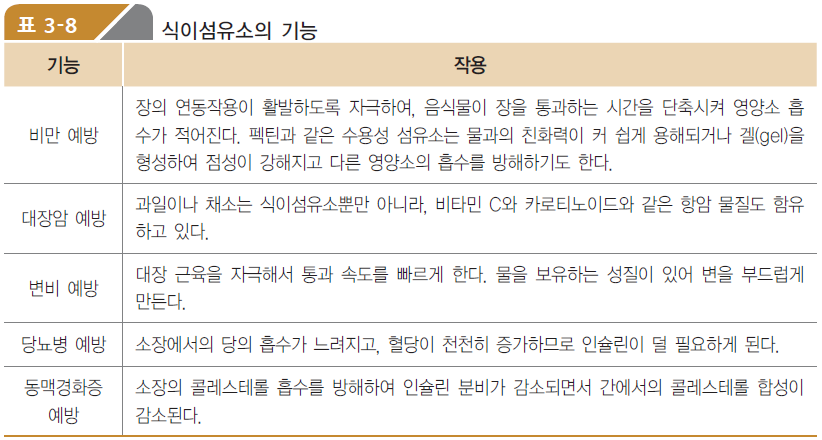 수고
39
<글리코겐>
.동물성 저장 다당류, 간장, 근육, 조개류, 효모, 미생물에 존재
.아밀로펙틴과 같은 공 모양
.무색, 무정형, 무미, 무취이며 냉수에 용해
.요오드 반응: 적갈색
.글리코겐 포도당수: 8~12, 아밀로펙틴의 포도당수:24~30

<황산콘드로이틴(chondroitin sulfate)>
 .N-아세틸갈락토사민, 우론산, 황산으로 형성된 다당류
 .인체의 관절, 연골, 피부 및 혈관벽 등에 존재하는 생리활성물질
  (뼈의 형성, 상처의 치유, 감염방지) 
 .생체내에서는 유리되어 존재하지 않고 단백질과 결합
   (콘드로이친황산ㆍ단백복합체를 형성)
 .콜라겐, 엘라스틴, 히알루론 산 등과 함께 생체의 결합조직의
   구성에 관여.
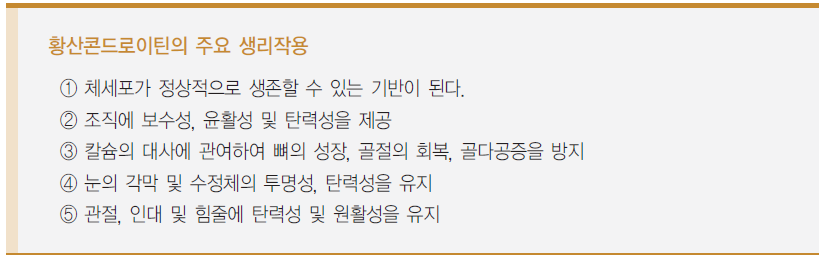 *키틴(chitin): 
.갑각류(게,새우)의 껍질에 존재하는 동물성 난소화성 다당류.
.키틴으로 부터 키토산을 만들어 건강기능식품에 이용
.아미노당이 아세틸화된 N-아세틸-D-글루코사민이 β-1,4-결합상태
.키토산의 주성분:폴리글루코사민.
.키토산:키틴에서 아세틸기를 뺀 고분자(글루코사민의 중합체)
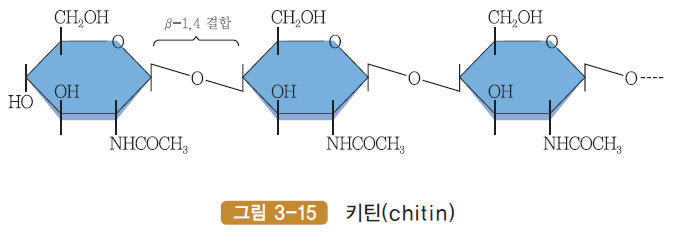 수고
41
3)해조다당류
*한천:
 .식물gum중에서 가장 강한 Gel화 능력 물질
 .우뭇가사리(홍조류)에서 추출
 .겔 형성력이 좋은 아가로오스와 아가로펙틴의 두 성분으로 구성
 .빵과 과자류의 안정제, 젤리의 원료, 미생물 배지 등으로 이용
*알긴 산
  중요성분:mannuronic acid, glucuronic acid의 polyuronic acid, 황산 
               등이 존재
  .갈조류(미역,다시마)의 세포벽의 주요성분
  .아이스크림, 냉동과자의 안정제로 사용
  . Algin:Alginic acid의 Na, Mg, Ca등의 염
  .생체:Algin와 Alginic acid 혼재함
*카라기난
  중요성분:ga, glucuronic acid, pyruvic acid, 황산 등이 존재
  .홍조류의 세포벽에 있는 다당류
  .잼, 젤리, 아이스크림의 유화제 및 안정화제로 사용
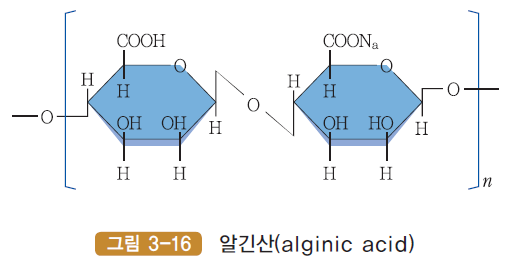 수고
43